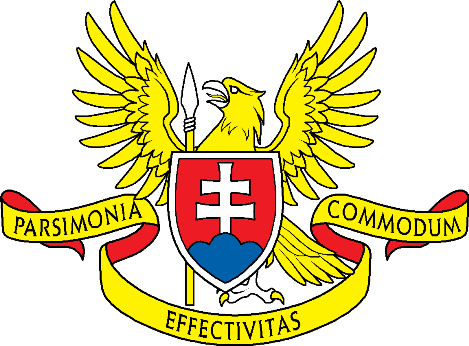 Long-Term Sustainability Indicator In Slovakia
Using The Fiscal Responsibility Council ´s Methodology



by
Juraj  Kolarovic



The Supreme Audit Office of the Slovak Republic
Najvyšší  kontrolný úrad Slovenskej republiky
Juraj Kolarovic, INTOSAI Working Group on Key National Indicators, Krakow, April 23-24, 2013
Long-term sustainability indicator in Slovakia
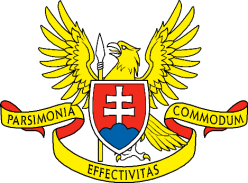 I
II
III
I. Background 
  Fiscal Responsibility Act
 Fiscal Responsibility Council
II. Long-term sustainability
     indicator
  Assessment in EU
 Assessment in Slovakia
III. Conclusion
Juraj Kolarovic, INTOSAI Working Group on Key National Indicators, Krakow, April 23-24, 2013
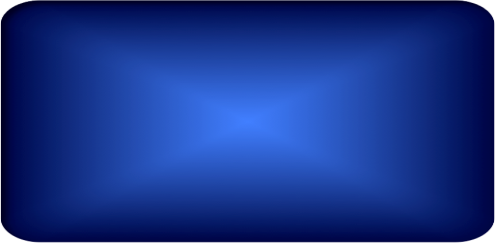 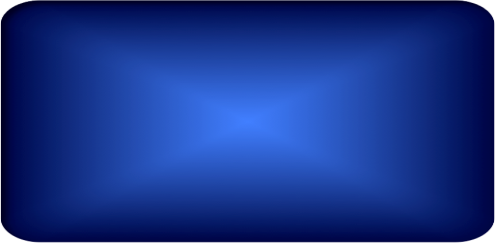 long-term sustainable
fiscal policy
counter-cyclical
fiscal policy
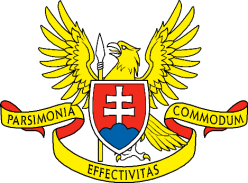 I. Background
The Fiscal Responsibility Act in Slovakia 1/2
I
II
III
What is the purpose of this Act ?
Promote the pursuit of
The Act entered into force on March 1st 2012
Juraj Kolarovic, INTOSAI Working Group on Key National Indicators, Krakow, April 23-24, 2013
Which are the basic pillars of this Act?
Fiscal Responsibility Council
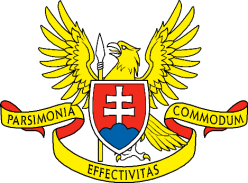 I. Background
The Fiscal Responsibility Act in Slovakia 2/2
I
II
III
Rules of trasparency in
public finance
Tighter rules for 
local governments
Aggregate expenditure
ceilings
Upper limit on
general government debt
Emphasize the government´s net worth to render
public finances more transparent
Juraj Kolarovic, INTOSAI Working Group on Key National Indicators, Krakow, April 23-24, 2013
What is the Council‘s basic set-up?
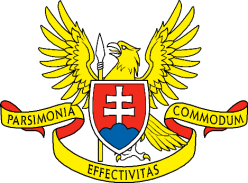 I. Background
The Fiscal Responsibility Council in Slovakia 1/3
I
II
III
Independent financing using the National  Bank of Slovakia
The chairman and members are elected for 7 yr by the Parliament
Juraj Kolarovic, INTOSAI Working Group on Key National Indicators, Krakow, April 23-24, 2013
What is the Council‘s mandate?
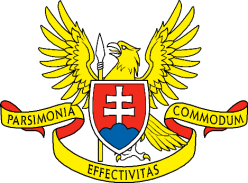 I. Background
The Fiscal Responsibility Council in Slovakia 2/3
I
II
III
Juraj Kolarovic, INTOSAI Working Group on Key National Indicators, Krakow, April 23-24, 2013
What is defining the Council ?
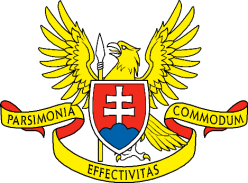 I. Background
The Fiscal Responsibility Council in Slovakia 3/3
I
II
III
Long-term sustainability
indicator
Fiscal
Responsibility
Council
Basic scenario
is
defining
Intertemporal net worth
Structural  primary
general gov balance
Tax expeditures
& others
Juraj Kolarovic, INTOSAI Working Group on Key National Indicators, Krakow, April 23-24, 2013
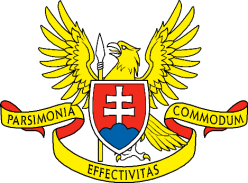 I. Background
I
II
III
Fiscal Responsibility Council
    has a number of mandates
    except for normative roles 
    or roles in macroeconomic
    and taxes forecasting
II. Long-term sustainability
     indicator
 Assessment in EU
 Assesment in Slovakia
III. Conclusion
Juraj Kolarovic, INTOSAI Working Group on Key National Indicators, Krakow, April 23-24, 2013
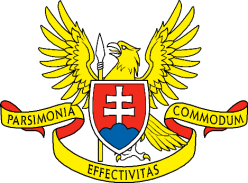 II. Long-term sustainability indicator 
Assessment in EU 1/3
I
II
III
Which differences occur in the long-term sustainability
indicators defined by individual states ?
How to time or schedule the starting point of structural
primary general gov balance and debt ?
What we mean by dangerous levels ?
What horizont we are observing ?
Juraj Kolarovic, INTOSAI Working Group on Key National Indicators, Krakow, April 23-24, 2013
Apprise the current public finances 
in the light of the future growth 
of age-related expenditures
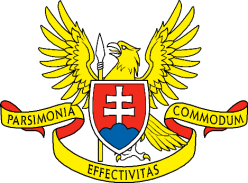 II. Long-term sustainability indicator 
Assessment in EU 2/3
I
II
III
Purpose of the Assessment
Determine whether the current policies are sustainable
within the next 50 years period as regards
the current level of general gov debt
Juraj Kolarovic, INTOSAI Working Group on Key National Indicators, Krakow, April 23-24, 2013
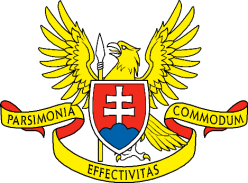 II. Long-term sustainability indicator 
Assessment in EU 3/3
I
II
III
Which indicators is using the EU Commission ?
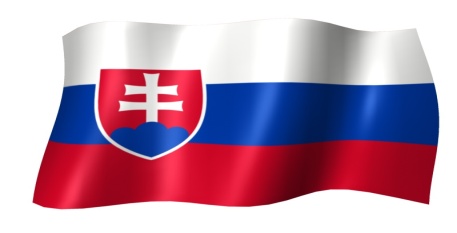 GAP
Juraj Kolarovic, INTOSAI Working Group on Key National Indicators, Krakow, April 23-24, 2013
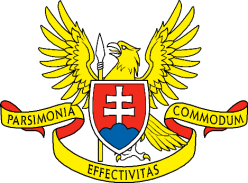 II. Long-term sustainability indicator
Assessment in Slovakia 1/6
I
II
III
Definition according to the Fiscal Responsibility Act
Long-term sustainability indicator  =
X - Y
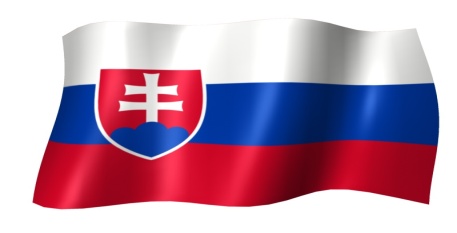 GAP
X  =  current value (baseline scenario)
            of structural primary general gov balance
Y  =  required value (next 50-y period)
            of structural primary general gov balance
Detailed methodology is annually published by
the Fiscal Responsibility Council
in its report on the long-term sustainability.
Juraj Kolarovic, INTOSAI Working Group on Key National Indicators, Krakow, April 23-24, 2013
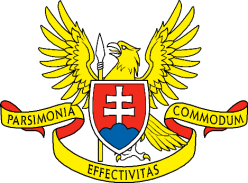 II. Long-term sustainability indicator
Assessment in Slovakia 2/6
I
II
III
Slovak GAP indicator compared to the EU S1
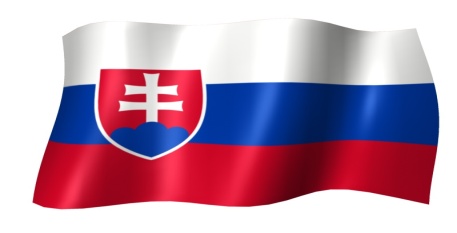 GAP
Long-term sustainability
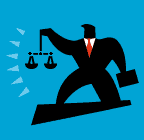 EU
S1 Indicator
The Slovak GAP indicator is outweighing the S1 indicator
in strictness and complexity
Juraj Kolarovic, INTOSAI Working Group on Key National Indicators, Krakow, April 23-24, 2013
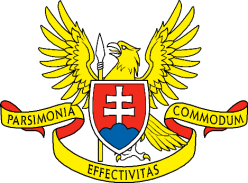 II. Long-term sustainability indicator
Assessment in Slovakia 3/6
I
II
III
Which are the differences between S1 & GAP indicators ?
Upper limits on general gov debt in 2060
≤
GAP
50 % of GDP
≤
S1
60 % of GDP
The GAP indicator is essentially including „en plus“
PPP projects
  Costs decommissioning
    nuclear power plants
  Contributions to the
    National Nuclear Fund
Economic performance of :
  State enterprises
  Municipal enterprises
  National Bank of Slovakia
Juraj Kolarovic, INTOSAI Working Group on Key National Indicators, Krakow, April 23-24, 2013
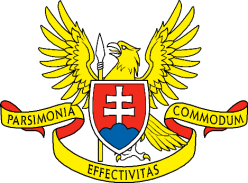 II. Long-term sustainability indicator
Assessment in Slovakia 4/6
I
II
III
Typical data used to calculate the GAP indicator
Structural primary general gov balance
Demografic forecasts (EU Commission)
Macoreconomic forecasts 
(EU Commission and Slovak Macroeconomic Committee)
Expenditures sensitive to population ageing (EU Commission)
Implicit and contingent liabilities
Juraj Kolarovic, INTOSAI Working Group on Key National Indicators, Krakow, April 23-24, 2013
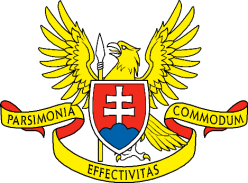 II. Long-term sustainability indicator
Assessment in Slovakia 5/6
I
II
III
Formula for calculation of GAP indicator in 2012
The calculation is based  on 
the baseline scenario within the next 50 years period
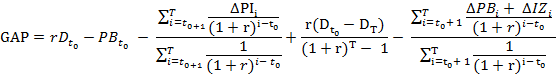 The Fiscal Responsibility Council, 2012 December
Juraj Kolarovic, INTOSAI Working Group on Key National Indicators, Krakow, April 23-24, 2013
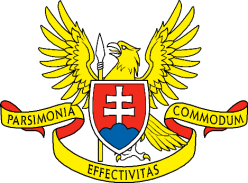 II. Long-term sustainability indicator
Assessment in Slovakia 5/6
I
II
III
Legend for calculation of GAP indicator 2/2
r
Real interest rate
Dt0
Gross general gov debt in the previous year
PBt0
Structural primary general gov balance in the previous year
ΔPIi
Change in the property income compared to the previous year
DT
Gross general gov debt targeting  to 50 % of GDP in the next
   50 y period
ΔPBi
Change in the structural primary general gov balance 
  compared to the previous year
ΔIZi
Change in the implicit and contingent liabilities compared
to the previous year
Juraj Kolarovic, INTOSAI Working Group on Key National Indicators, Krakow, April 23-24, 2013
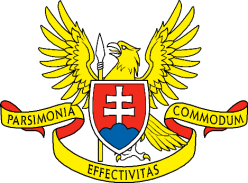 II. Long-term sustainability indicator
Assessment in Slovakia 6/6
I
II
Structural primary
 gen gov balance
III
The procedure for calculating the GAP indicator
Eurostat´s  data in the previous
year that is net of  influences  
defined by the Council
Baseline
 scenario
Considered are macroeconomic
forecasts, ageing and implicit plus
contingent liabilities
GAP
 Indicator
Value of required  fiscal consolidation:
increasing tax burden
reducing expenditures
Juraj Kolarovic, INTOSAI Working Group on Key National Indicators, Krakow, April 23-24, 2013
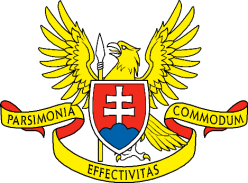 II. Fiscal Responsibility Act
I
II
III
I. Fiscal Responsibility Council
   has a number of mandates
   except for normative roles 
   or roles in macroeconomic
   and taxes forecasting
II. GAP indicator is expressing 
    the need for consolidation in 
    the medium and long-term 
    horizonts
III. Conclusion
Juraj Kolarovic, INTOSAI Working Group on Key National Indicators, Krakow, April 23-24, 2013
The definition of the GAP indicator in Slovakia
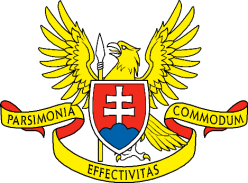 III. Conclusion 1/2
I
II
III
represents

an essential part of the new fiscal framework 
in order for the fiscal policy, 

whether underway or planned, 

to be assessed in a trustworthy manner.
Juraj Kolarovic, INTOSAI Working Group on Key National Indicators, Krakow, April 23-24, 2013
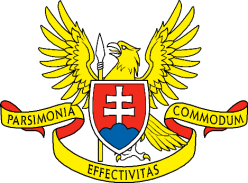 III. Conclusion 2/2
I
II
III
Спасибо за ваше внимание
The author is grateful to 
the Slovak Fiscal Responsibility Council 
for supplying and clarifying relevant data
Thank you for your attention
Juraj Kolarovic, INTOSAI Working Group on Key National Indicators, Krakow, April 23-24, 2013